Unità 1
NUMERI NATURALI
E NUMERI DECIMALI
NUMERI PER CONTARE
I numeri naturali sono i numeri che si usano per contare, compreso lo zero. L’insieme dei numeri naturali si indica con la lettera N.

Dopo ogni numero naturale ne viene un altro, il suo successivo.


Prima di ogni numero naturale ne viene un altro, il suo precedente. 


I numeri naturali partono da zero e non finiscono mai: sono infiniti.
N = {0, 1, 2, 3, 4, ...}
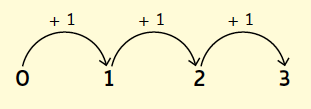 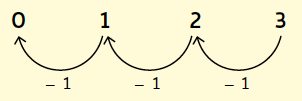 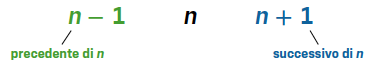 NOTAZIONE POSIZIONALE DECIMALE
Per scrivere tutti i numeri sono sufficienti dieci cifre:
0     1     2     3     4     5     6     7     8     9
In un numero la cifra vale a seconda della posizione che occupa.
Nel numero 25 ci sono 2 decine e 5 unità.
Nel numero 309 ci sono 3 centinaia, 0 decine e 9 unità. Lo zero ha sempre un suo valore.
Questo modo di scrivere i numeri si chiama scrittura posizionale decimale, perché il valore di ogni cifra dipende dalla posizione che occupa e perché si basa su 10 cifre.
Un numero naturale si può anche scrivere in forma polinomiale, cioè come somma dei valori posizionali delle sue cifre.
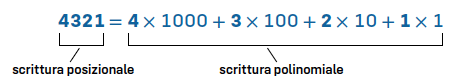 RETTA NUMERICA
I numeri si possono rappresentare su una retta numerica.




La retta numerica ha sempre:
un punto che rappresenta lo zero (0) e che si chiama origine;
un’unità (u) che indica quanto spazio c’è tra un numero naturale e il suo successivo;
una freccia che indica il verso in cui i numeri crescono;
dei trattini a indicare che la retta numerica non finisce mai.
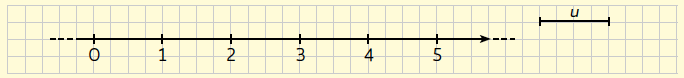 NUMERI DECIMALI
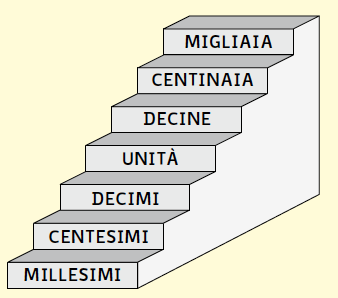 I numeri decimali sono i numeri "con la virgola":
1,3 	2,5 	4,08
Prima della virgola e delle unità ci sono: decine, centinaia, migliaia...Una decina contiene 10 unità, un centinaio contiene 10 decine, un migliaio contiene 10 centinaia.
Dopo le unità e la virgola ci sono: decimi, centesimi, millesimi...Un’unità contiene 10 decimi, un decimo contiene 10 centesimi, un centesimo contiene 10 millesimi.
Si usa la notazione posizionale anche per scrivere i numeri decimali. La virgola separa la parte intera dalla parte decimale:
parte intera 	32,46 	parte decimale
NUMERI DECIMALI
Numeri decimali sulla retta numerica
Anche i numeri decimali si possono rappresentare sulla retta numerica.
“Un decimo” si ottiene dividendo una unità in 10 parti.
Se si divide per 10 il segmento che corrisponde al numero 1 sulla retta numerica, si trova il numero decimale 0,1.
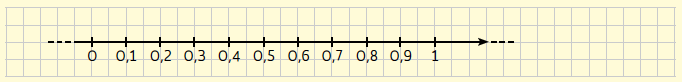 CONFRONTO TRA NUMERI
Si possono sempre confrontare due numeri naturali o decimali per sapere se sono uguali o diversi:

Se i numeri sono diversi, si possono riconoscere il minore e il maggiore:

I simboli di relazione indicano che si stanno confrontando due numeri. Si leggono così:
48 ≠ 87
44 = 44
87 > 48
48 < 87
= “è uguale a”
≠ “è diverso da”
< “è minore di”
> “è maggiore di”
CONFRONTO TRA NUMERI
Come confrontare due numeri
Se la parte intera di un numero ha più cifre di quella di un altro, il primo è il maggiore.
432 > 39         7 < 594         21,3 > 9,45         0,175 < 11,02

Se le due parti intere hanno lo stesso numero di cifre, si scrivono i numeri in colonna facendo attenzione ad allineare le cifre delle unità. 
Se la prima cifra a sinistra è maggiore, il numero che la contiene è il maggiore: 
325 > 144        78,39 > 45,21
Se invece le cifre sono uguali si procede con la cifra successiva. Se serve, si procede allo stesso modo dopo la virgola:
292 > 273        32,51 > 32,42
CONFRONTO TRA NUMERI
Come confrontare due numeri sulla retta numerica
Il numero maggiore si trova più a destra, quello minore più a sinistra.
Prendendo come riferimento, per esempio, il numero 6:
tutti i numeri alla sua sinistra sono minori di 6;
tutti i numeri alla sua destra sono maggiori di 6.
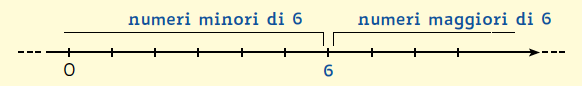 NUMERI NEGATIVI
I numeri positivi sono tutti maggiori di zero e si scrivono con il segno più (+), che però si può anche non scrivere.
I numeri negativi sono tutti minori di zero e si scrivono con il segno meno (−). 
Lo zero non è né negativo né positivo e per questo non si scrive con il segno.
Sulla retta numerica, i numeri negativi si trovano a sinistra dello zero, proprio perché sono minori di zero.
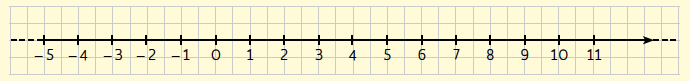 I numeri positivi e negativi si chiamano numeri relativi, una parola che deriva dal fatto che il valore dei numeri è relativo al segno. L’insieme dei numeri interi positivi e negativi si indica con la lettera Z.
NUMERI NEGATIVI
Come confrontare numeri positivi e numeri negativi
Per confrontare due numeri relativi si utilizza la retta numerica, dove la freccia indica che i numeri crescono verso destra.
I numeri che si trovano più a sinistra sono minori di quelli situati più a destra.
Tutti i numeri negativi sono minori di 0.
Ogni numero negativo è minore di ogni numero positivo.
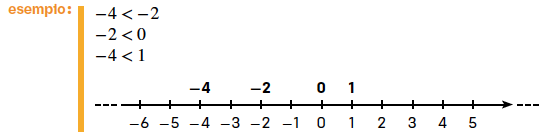 Gli opposti
Due numeri sono opposti se sulla retta numerica si trovano da parti opposte, alla stessa distanza dallo zero.
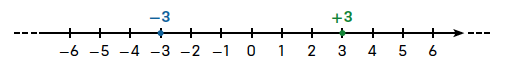